Interviewing for Success Webinar
CDR Deidre Washington-Jones, MPH
Division Director
HRSA/Bureau of Primary Health Care/
Office of Southern Health Services/SCD
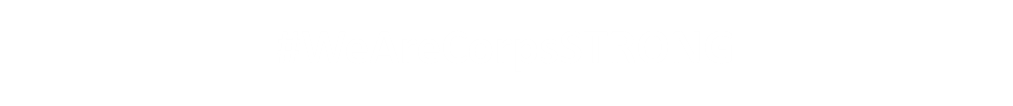 Interview Preparation
Before the Interview
During the Interview
Interview Follow up
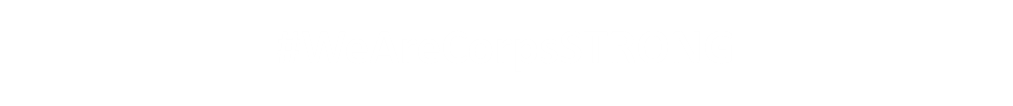 Poll Question 1
On average, how long does it take for you to prepare for an interview?
Do You Prepare for an Interview Effectively??
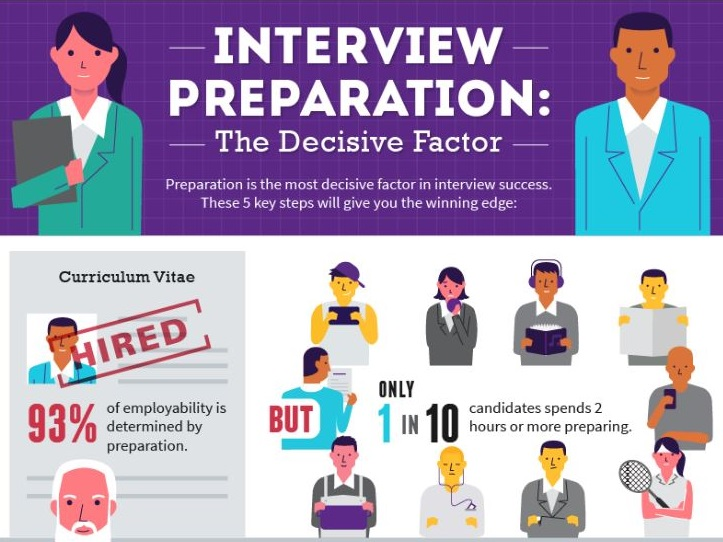 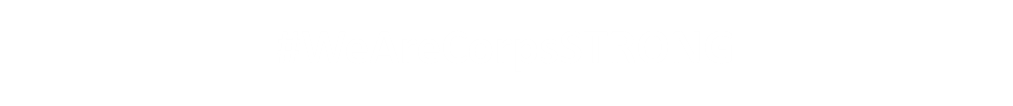 Organizations Want to Know
Can you do the job?
Why do you want the job?
Are you a good fit?
What key skills and qualities do you bring to the job?
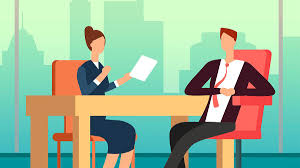 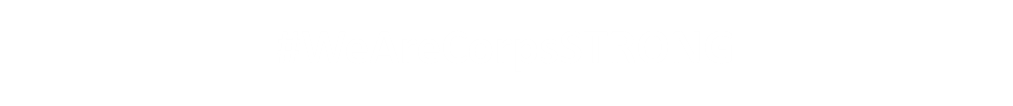 Before the Interview
Research the organization and specific program 
mission and vision
program objectives/website
Reread job announcement
Review how your resume experience and interests align with job and specific objectives of program
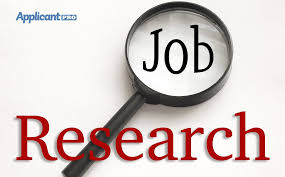 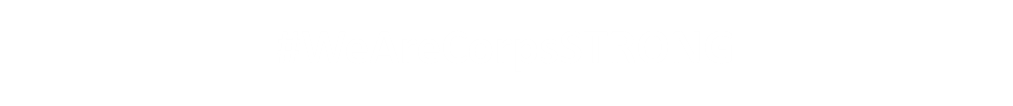 Before the Interview
Practice/Prepare
Practice answering interview     questions and practice your responses. 
Think of actual examples you can use to describe your skills.
Prepare responses to common interview questions.
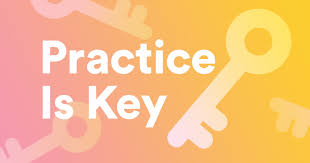 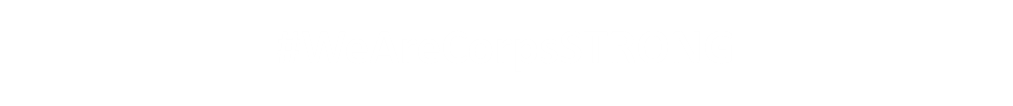 Before the Interview
During an interview, you may encounter three main types of questions:
traditional
behavioral
industry-speciﬁc
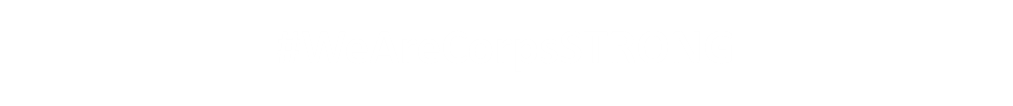 Traditional Questions
Traditional interview questions focus on general information that you can answer directly. Some will be based on your application materials, so know your resume thoroughly in order to answer eﬀectively. Use examples to illustrate your points and give the interviewer a sense of who you are as a person and potential employee. 

An example of a common interview questions is: Tell me about yourself. Research common interview questions online for your displine/industry.
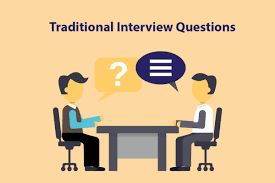 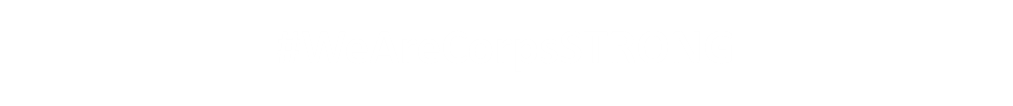 Industry(Discipline)-Specific Questions
Industry-speciﬁc interview questions test your knowledge and skills in your target industry. This is your opportunity to reveal your knowledge! Make sure you research common industry or discipline-specific questions online and by talking with professionals in the ﬁeld.

Be sure to review the job announcement and research the organization’s mission, vision, and purpose to guide your preparation.
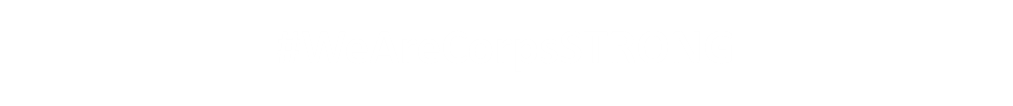 Behavioral Questions
Behavioral interview questions are based on the premise that past behavior predicts future performance.

 To prepare for behavioral questions, start by assessing your skills and abilities. Then, identify the skills the employer is most interested in.Think about examples from your past where you used these skills and abilities. 

When you answer a behavioral question, you will share a short story that shows a skill or ability in action. Your answers should be organized and illustrate your thought process(STAR Method).
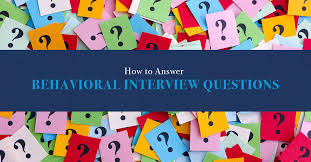 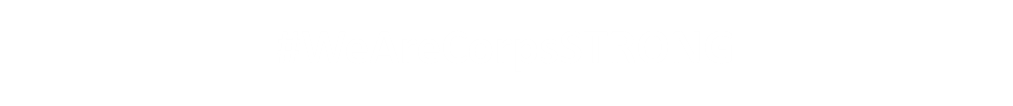 STAR Method Interview Technique
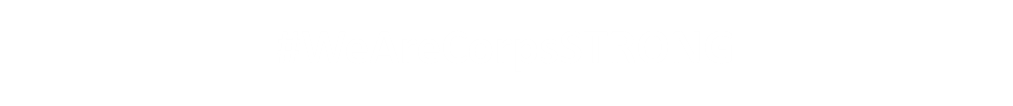 STAR Method Interview Technique
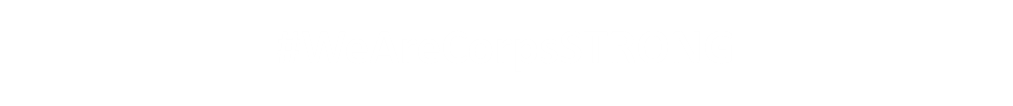 STAR Method Interview Technique
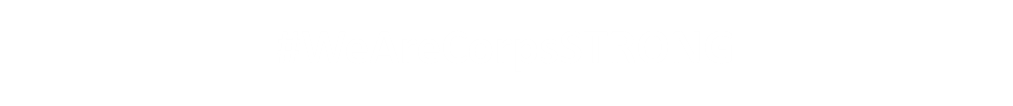 Poll Question
Poll 2: How long does it take for you to answer interview questions?
Before the Interview:                                                         How Long Should I Take to Answer Each Question?
The right length for interview answers is 1 to 2.5 minutes
The answers to factual questions should be the shortest. For instance, the answer to "Where did you get your Master's?" can be less than 30 seconds.
When answering more complicated questions like "What was your favorite project?“ or  behavioral based questions, you should take at least a minute and could utilize up to 2 or 2.5 minutes because you need to add details
Don't go past 2 or 2.5 minutes
Practice timing yourself!!!
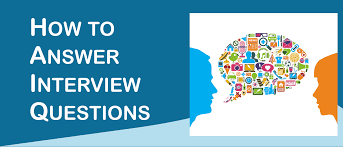 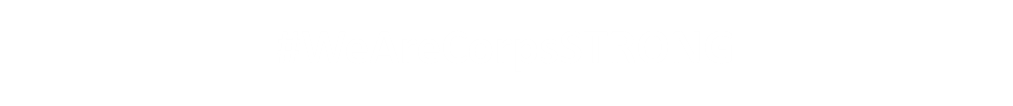 Preparation: Night Before Interview
Have the following items prepared:
Multiple copies of your resume
3–4 professional references (separate from your resume)
Notepad
Pens 
A folder for your resume and any other documents
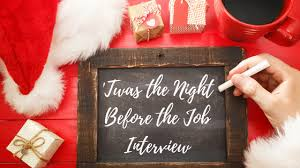 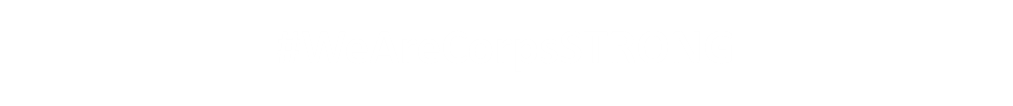 Preparation: Night Before Interview
Read through your notes, resume, cover letter, job description, company or industry summaries one last time.
Know the route you will take to the location and how much travel time you will need. Build in additional time to ensure you are not late.
Make sure to dress professionally with Dress Blues or Whites
Have the following items prepared(previous slide): 
Multiple copies of your resume
3–4 professional references (separate from your resume)
Notepad
Pens 
A folder for your resume
Power poses(helps with confidence and anxiety)
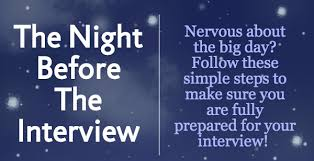 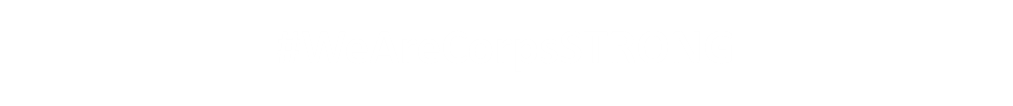 Power Pose(do alone before interview)
High Power Pose
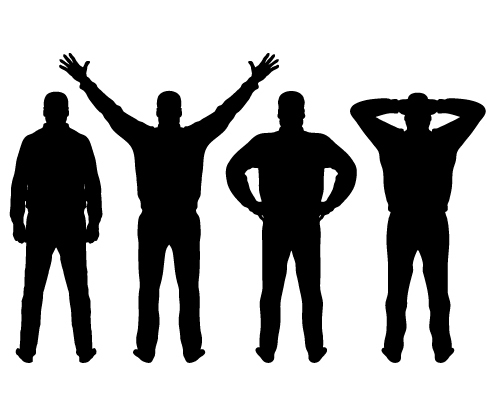 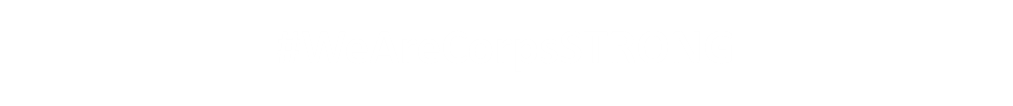 Day of Interview
Be on time!  Arrive 10 to 15 minutes early.
Bring the supplies you prepared the night before your interview.
Turn oﬀ all mobile devices.
Avoid any scents or jewelry that may be distracting to the employer.
Discard any chewing gum or breath mints before your interview.
When introducing yourself to the interviewer, make eye contact, shake hands 
Be aware of your body language and show that you are engaged and interested by sitting up straight and remaining attentive throughout the interview.
Practice your power pose before going into the interview (see Ted Talk under resources)
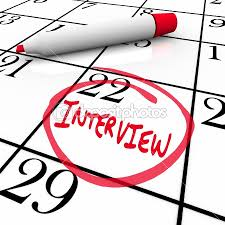 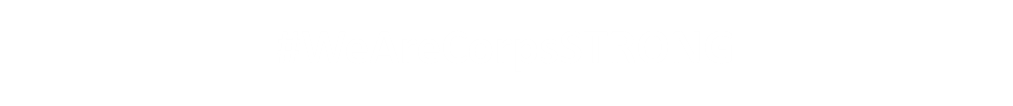 During the Interview
Listen carefully to the interviewer.
Make sure you answer the question your interviewer is asking in its entirety. Write down questions if needed.
Relate your skills, accomplishments, and objectives to the needs of the organization
Provide speciﬁc examples when possible using the STAR Method. Focus on the positive aspects of your training and experience. 
Don’t ramble, remember to answer each question precisely, taking no longer than 2.5 minutes each question.
Observe the people and oﬃce space to get a sense of the organization’s culture.
If you do not have the interviewers’ contact information, request a business card from each so that you can send a thank you note to each interviewer. Be sure to get the names of each interviewer.
Be sure to have questions prepared to ask the interviewers.
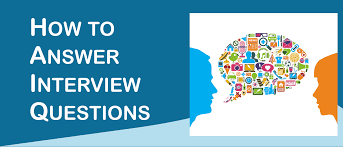 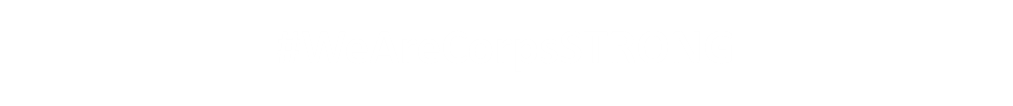 How long Do Interviews Last?
Although it varies depending on industry and job, most interviews last between 45 minutes and one hour. This should provide sufficient time and flexibility from both sides to get to know one another.
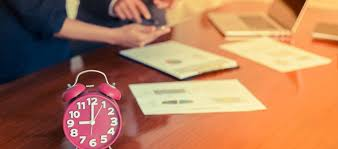 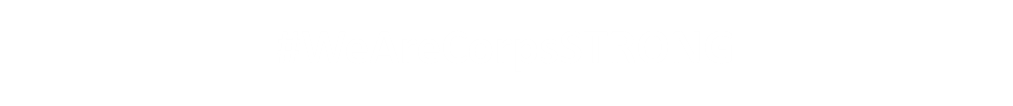 Follow up After the Interview: Thank you Note
The best time to send your thank you letter for a job interview is within the first 24 hours following the interview.

Send a thank you note to each interviewer
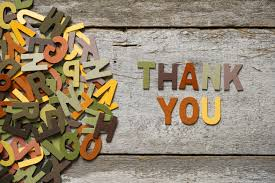 Post the Interview
Assess your interview performance

To assess your own performance, write the questions you recall answering and how you answered them. Importantly, also include the things you didn't say that you wish you had. Write down anything you want to remember.
     
Write down insights you gleaned about the office environment that you have further questions about, should you get a second interview, or things you want to remember about the interviewers.
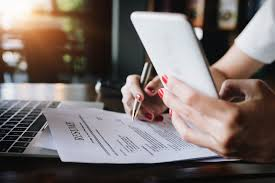 10 Common Interview Mistakes to Avoid
Dressing Inappropriately
Arriving Late
Not Having Paper and Pens
Not Knowing Anything About the Job, Organization, or Program
Not Paying Attention
Not Completely Answering the Questions**
Talking Too Much or Too Little
Not Being Prepared to Answer Questions
Badmouthing Past Employers
Being Too Informal
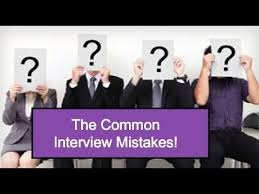 Resources
How to prepare for an executive level interview-https://www.indeed.com/career-advice/interviewing/executive-interview#1
https://www.opm.gov/policy-data-oversight/senior-executive-service/executive-core-qualifications/
https://www.ted.com/talks/amy_cuddy_your_body_language_may_shape_who_you_are? https://dcp.psc.gov/ccmis/PDF_docs/sgpac.pdflanguage=en   (power pose)
https://www.indeed.com/career-advice/interviewing/how-to-use-the-star-interview-response-technique
http://views.washingtonpost.com/on-success/career-coach/2010/04/interview_answers_shouldnt_be_too_long.html
https://gogovernment.org/the-interview-process/
Participate in HSPAC’s Yearly Mock Interview Program: Contact Career Development Chair
Questions
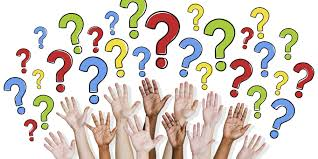 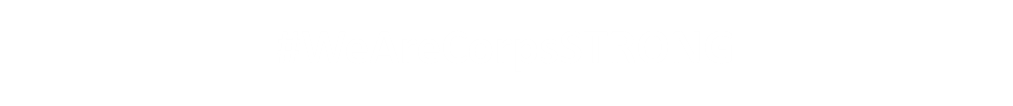